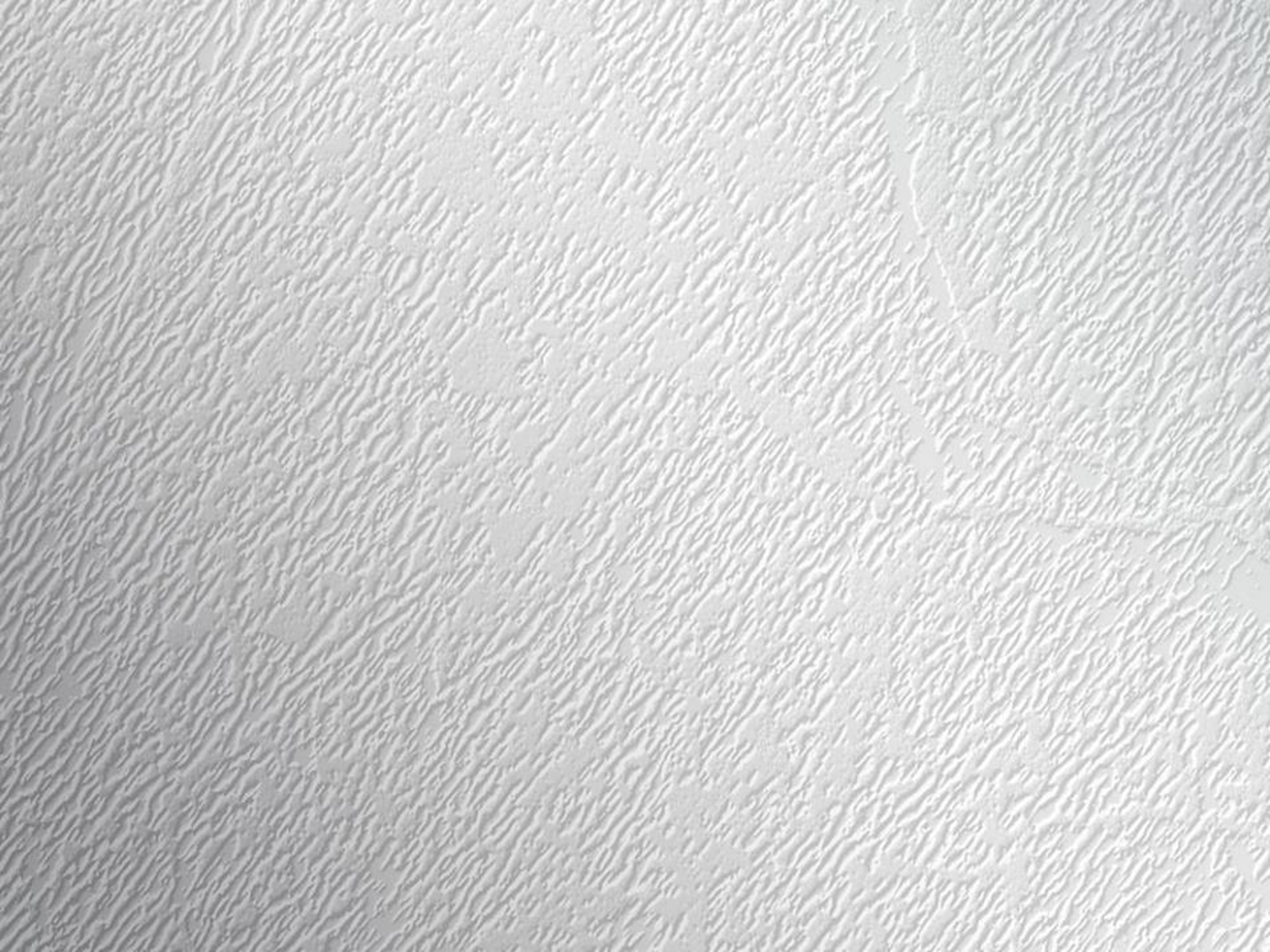 Discover i-View IP Survilliance Solutions
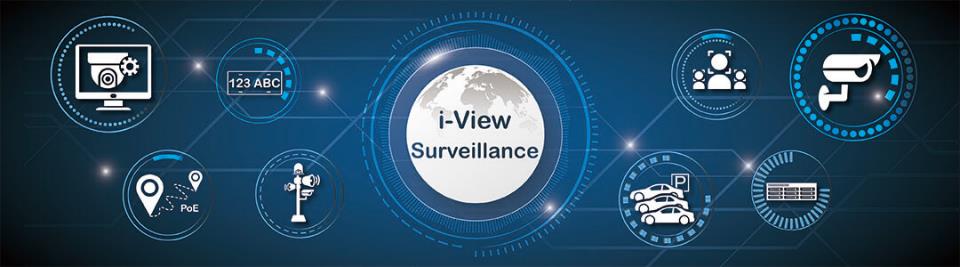 Continues to drive the new technologies in the video surveillance market and helps organizations protect and secure their people, assets, facilities, and peace of mind is our aim. From scalable HD video monitoring and recording to integrate with NVR, CMS, FoS (Failover Server), IP Cameras, IVA (Intelligent Video Analytics) Server, ALPR (Auto License Plate Recognition), Face Recognition, Network Audio System, and Parking Guidance System. i-View unveils new technology at an unrivaled stable to provide organizations of all sizes with the ability to deploy surveillance systems that can scale and adapt to your unique security needs as your environment evolves.
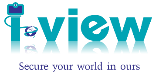 1
What are i-View Video Surveillance Solutions?
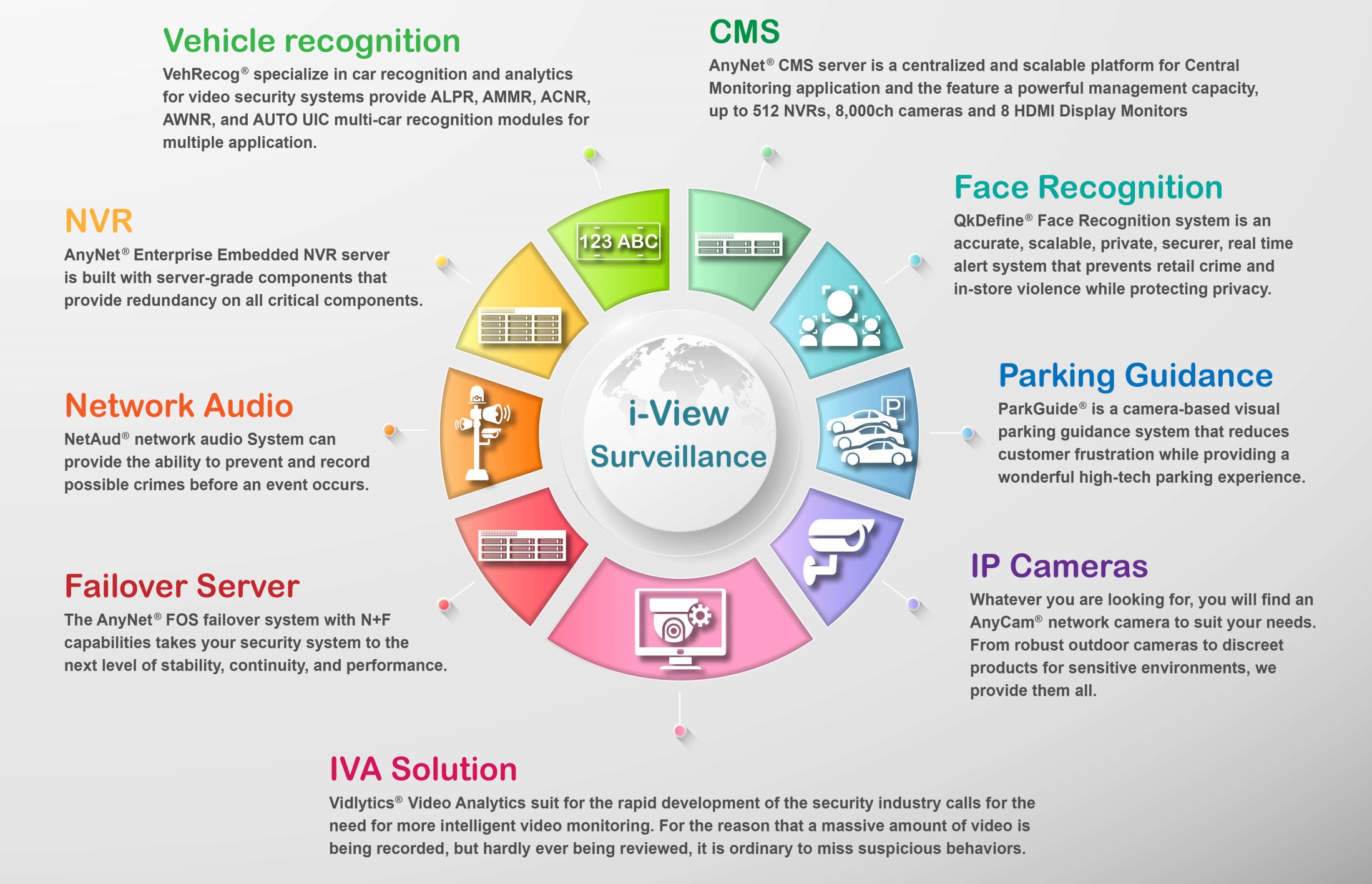 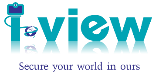 2
VehRecog® Vehicle recognition
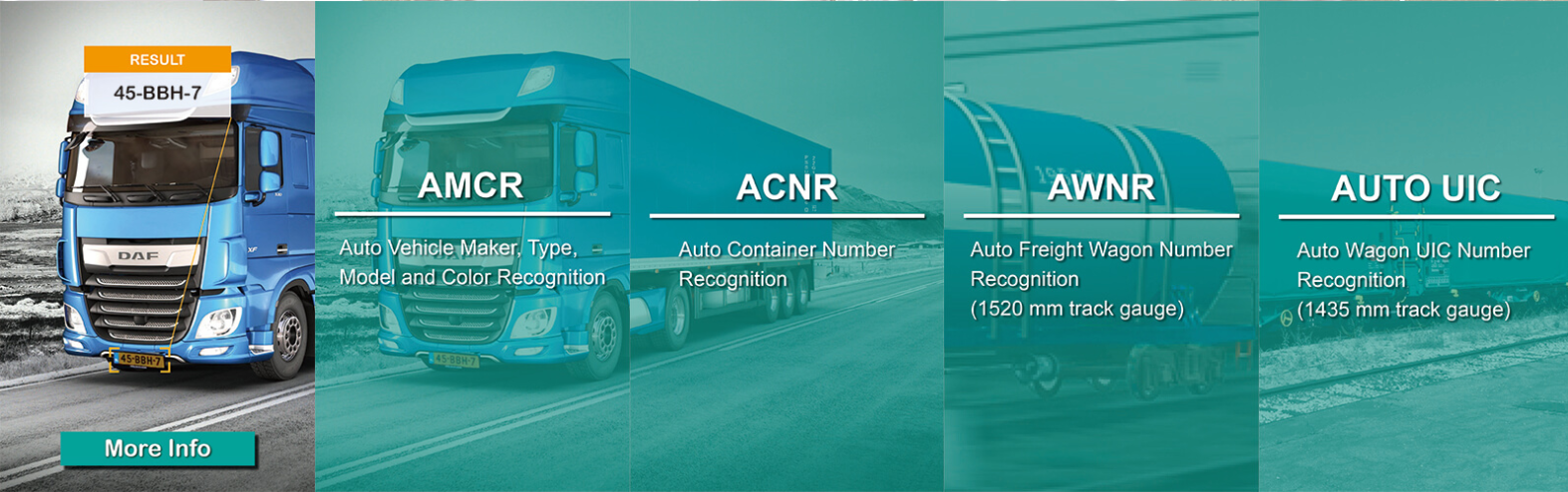 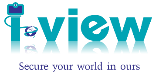 Our Vehicle Recognition Can Do More…
i-View specializes in car recognition and analytics for video security systems. Our VehRecog® vehicle’s recognition engine with state-of-the-art image processing, computer vision, neural network, and machine learning algorithms, the engine provides ALPR, AMCR, ACNR, AWNR, and AUTO UIC multi-car recognition modules for multiple application. Today, the systems are giving positive results for numerous industries across a wide range of field applications.
3
VehRecog® ALPR (Auto License Plate Recognition)
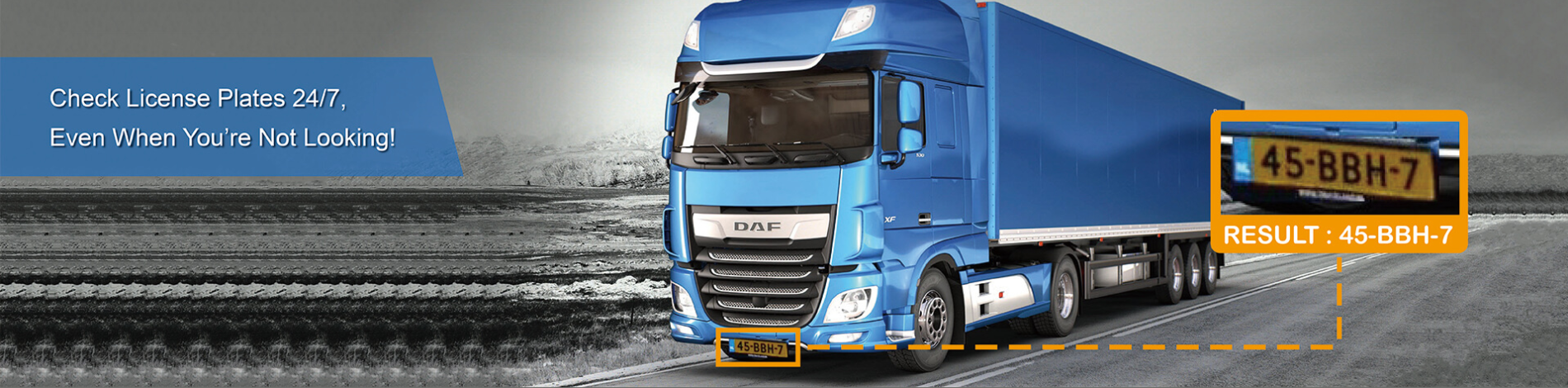 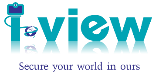 What i-View ALPR can do?
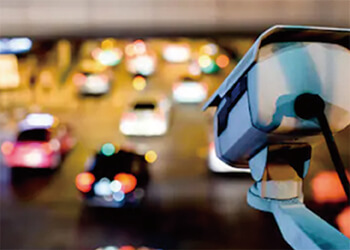 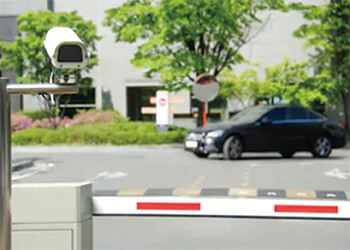 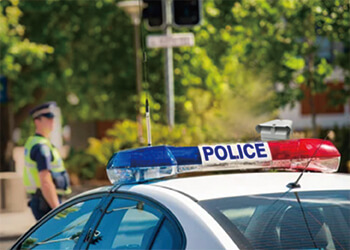 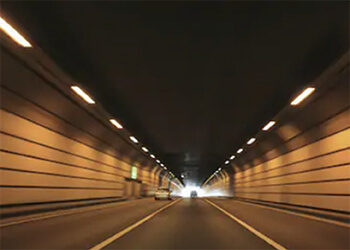 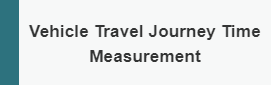 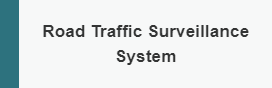 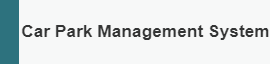 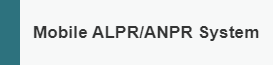 4
PlateFinder® Mobile ALPR System
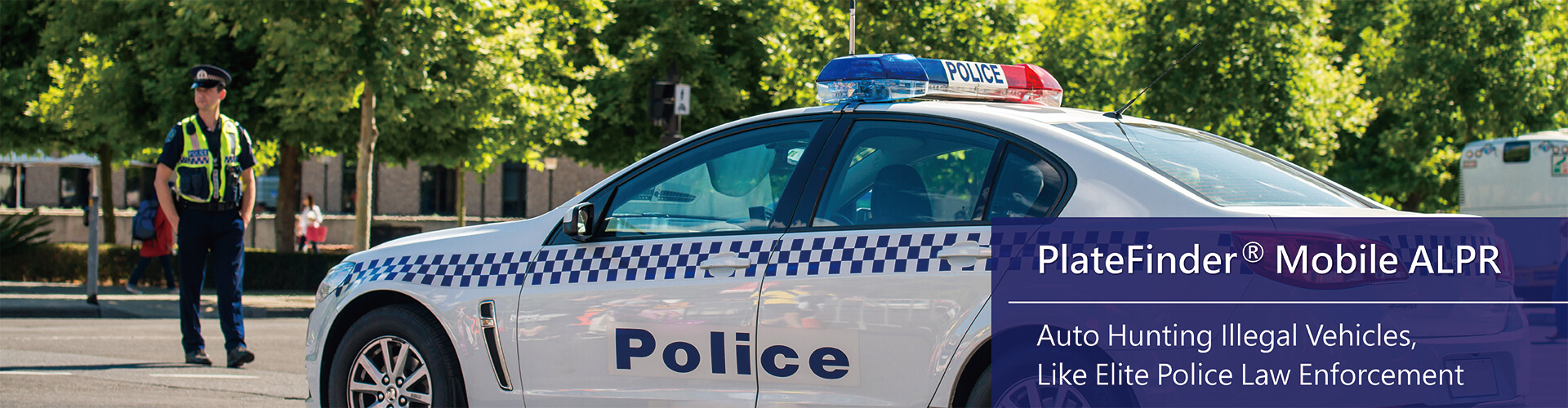 Why choose PlateFinder® Mobile ALPR Enforcement System?
According to statistics from the International Association Chiefs of Police, up to 70% of significant crimes relate to theft of vehicles or their use in illegal activities, stolen cars are not just a loss of money only, and it also triggers other crimes. The above crimes let communities and schools pose serious threats, and it needs to improve effectively. The fundamental analysis and statistics show that the ALPR system is particularly useful in assisting law enforcement agencies in finding stolen vehicles and missing persons and investigating robberies and kidnappings. Install the Mobile ALPR system on police cars to detect stolen cars around the clock will be a practical and wise choice while does not increase the burden of the extra police force.
5
Why Need Mobile ALPR System?
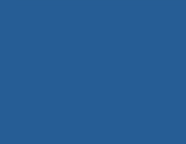 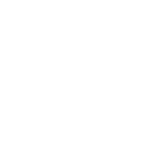 The PlateFinder® ALPR system is a powerful weapon against illegal vehicles:
6
Why Need Mobile ALPR System?
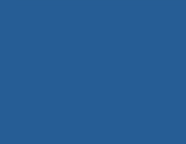 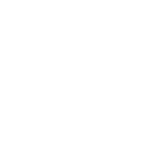 Not only searches for illegal vehicles but also assists in finding missing persons and wanted :
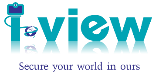 7
Why Need Mobile ALPR System?
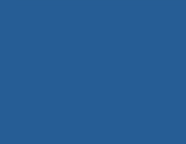 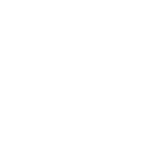 Mobile ALPR system is an effective tool for deterring crime:
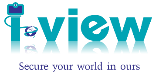 8
Why Need Mobile ALPR System?
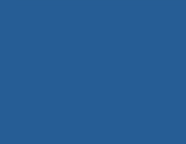 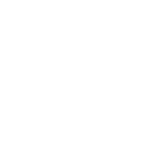 Real-time data assist law enforcement officers in responding quickly :
9
What can help the Law Enforcement Agencies with the PlateFinder® mobile ALPR system?
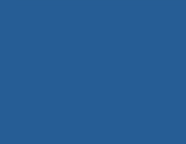 PlateFinder® Mobile ANPR is the innovative solution for increasing police cars’ effectiveness, prevent crime, helping frontline police officers to work faster and better, also can help law enforcement agencies to execute :
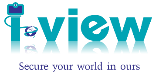 10
What can help the Law Enforcement Agencies with the PlateFinder® mobile ALPR system?
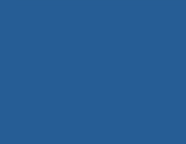 In the meantime, with the help of the system to improve can do :
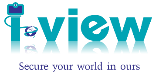 11
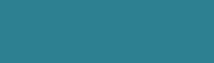 PlateFinder® System Advantage
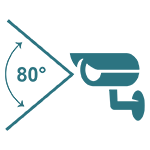 Wide Range 
Recognition range covers ahead moving cars and parked cars on the road’s side.
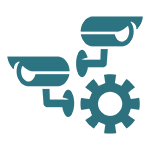 Dual Cameras* 
Installed 2 cameras to get 2X recognition performance.
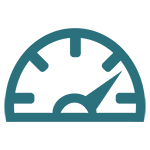 ≥120 Km/H   
The maximum relative speed of recognition.
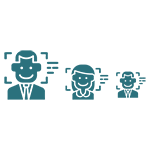 N:N Face Recognition* 
Multiple face recognition simultaneously.
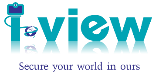 12
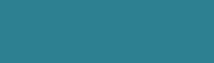 PlateFinder® System Advantage
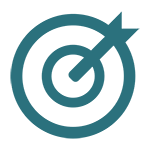 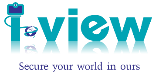 98% Accuracy 
Accuracy of license plate recognition.
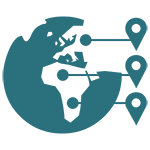 120+   
The number of supported countries and zones.
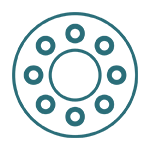 IR LED   
Capture clear images at nighttime via High-brightness infrared LED assist.
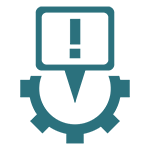 Alarm Notification   
Automatic notify when the event is triggered.
13
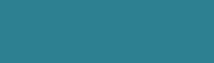 PlateFinder® System Advantage
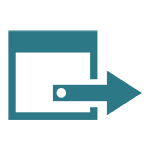 Export/Import Data 
Export the consolidated event report, and allow 
the import and export of list data..
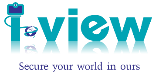 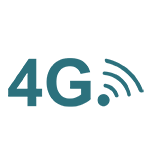 4G Mobility*   
Synchronizes database via 4G wireless transmission.
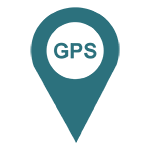 GPS*   
Accurately grasp the event location through GPS.
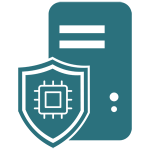 Embedded O.S.    
Install embedded operation system into SSD storage.
14
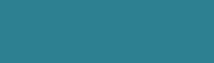 PlateFinder® System Advantage
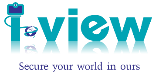 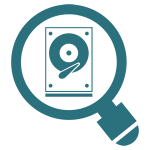 S.M.A.R.T. 
Supports prevent warning function of hard disk damage (S.M.A.R.T.).
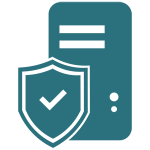 Watchdog Timer   
Built-in watchdog timer avoids system crash.
* is optional function.
15
How does the PlateFinder® mobile ALPR system work?
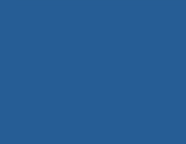 System Installation (Installs on the police motorcycle)
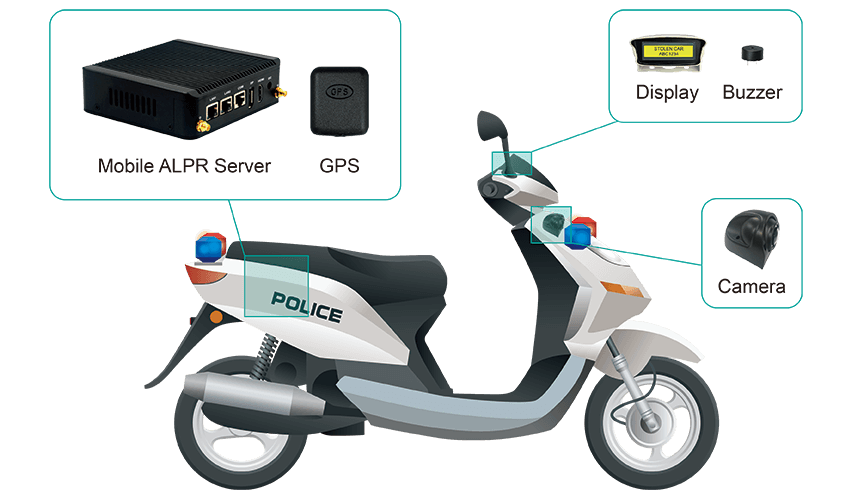 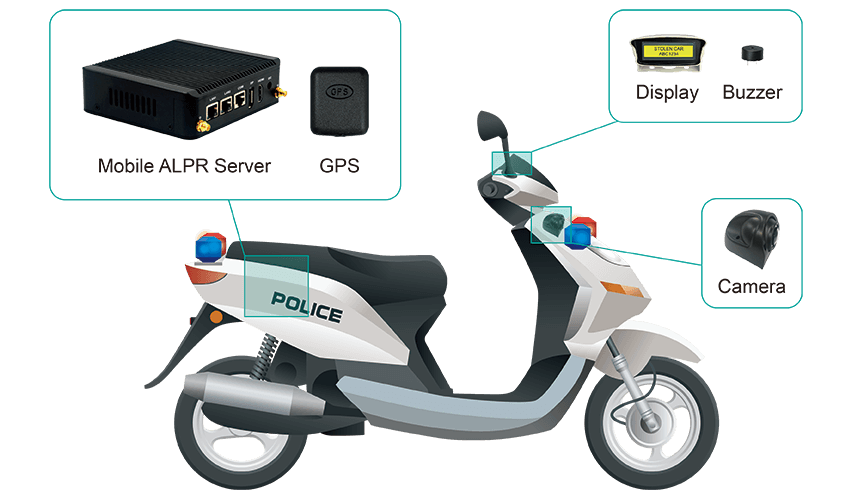 16
How does the PlateFinder® mobile ALPR system work?
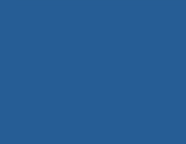 System Installation (Installs on the police car)
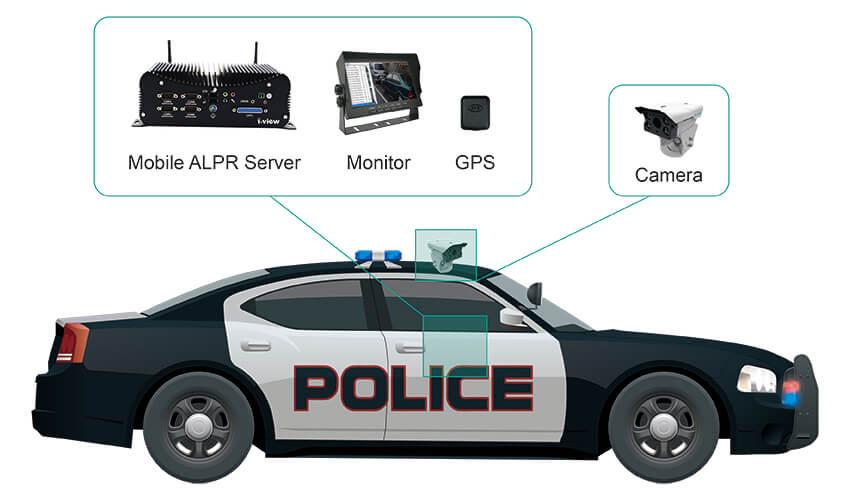 17
Application on urban traffic roads
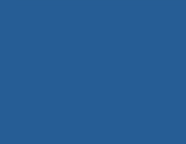 It is suitable for slower urban traffic and parking vehicles on both sides of the street. According to actual needs, the system can extend to identify the license plate numbers of the two lanes.
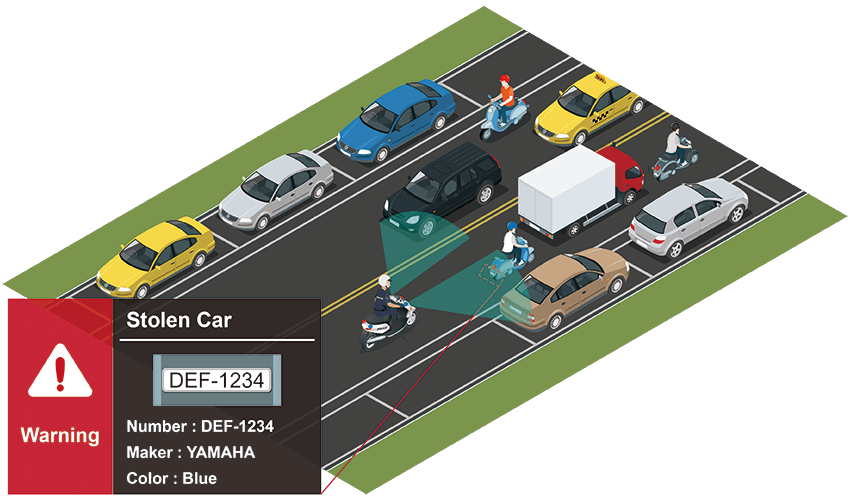 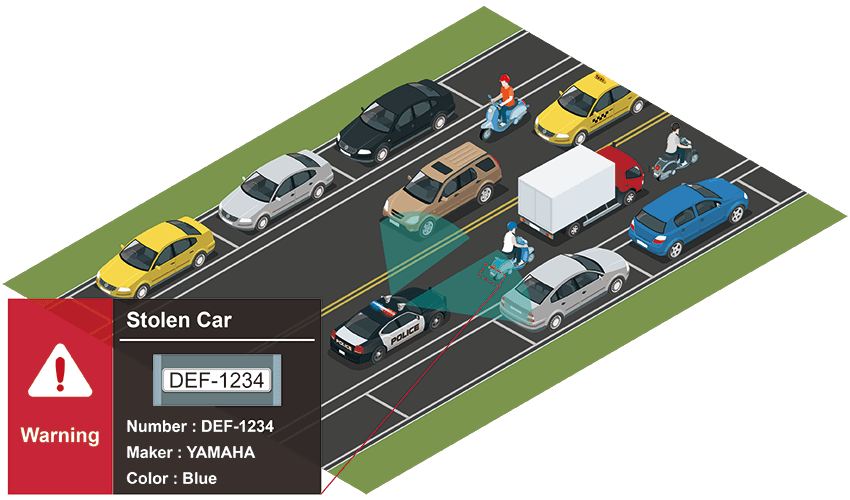 18
Application in parking lots recognition
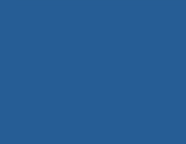 Suitable for vehicle inspection when police cars patrol parking lots. 
Deploy dual cameras on a system to recognize vehicles in bilateral parking spaces at the same time.
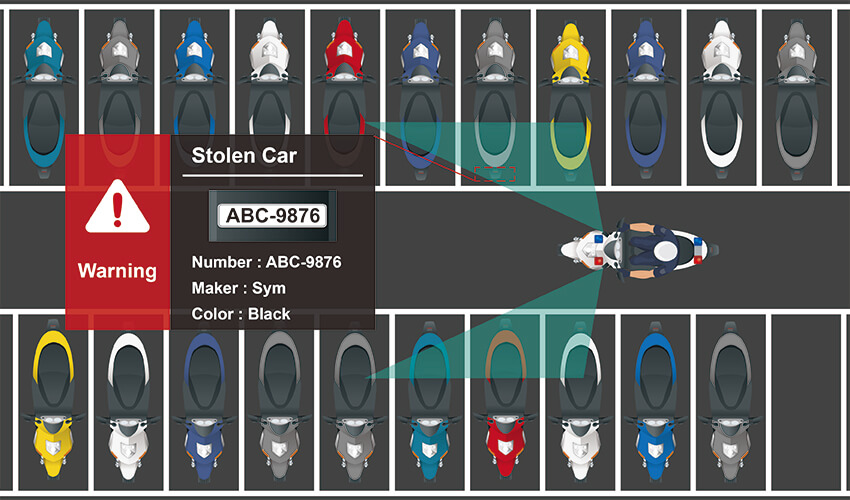 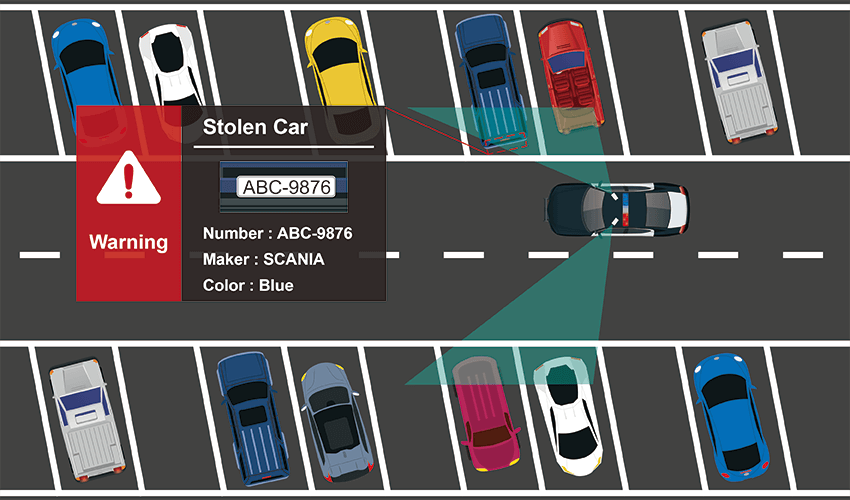 19
Parked police car recognizes vehicles on the road
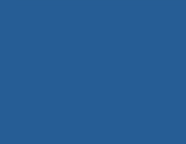 When a patrol police car parks on the roadside, the system can identify both the vehicle's license plate number and the pedestrian's face to search for illegal vehicles and wanted criminals or find missing persons.
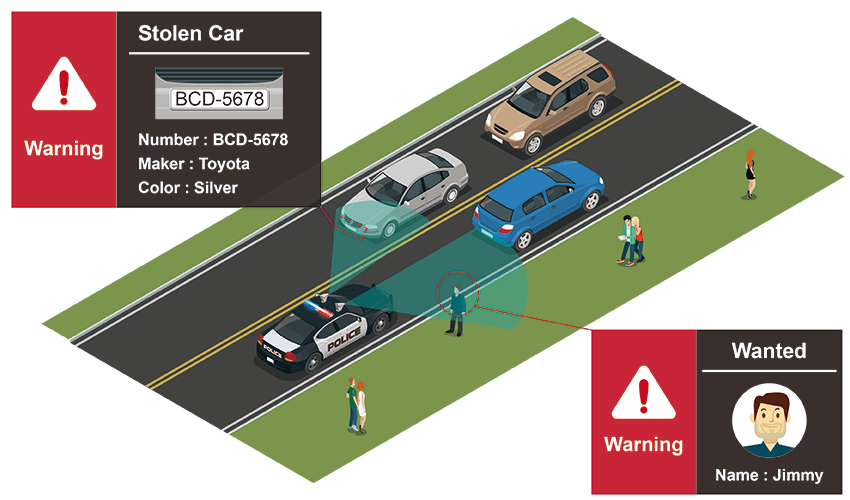 20
PlateFinder® Related Products
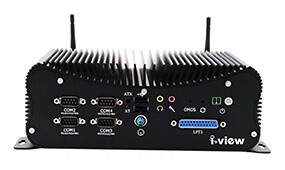 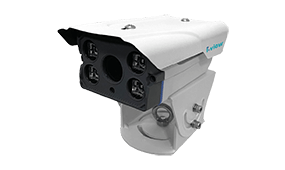 Face recognition cameras (mobile)
PlateFinder® Mobile ALPR Server
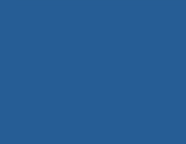 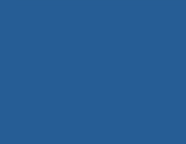 21
Mobile ALPR system use for on-duty police cars
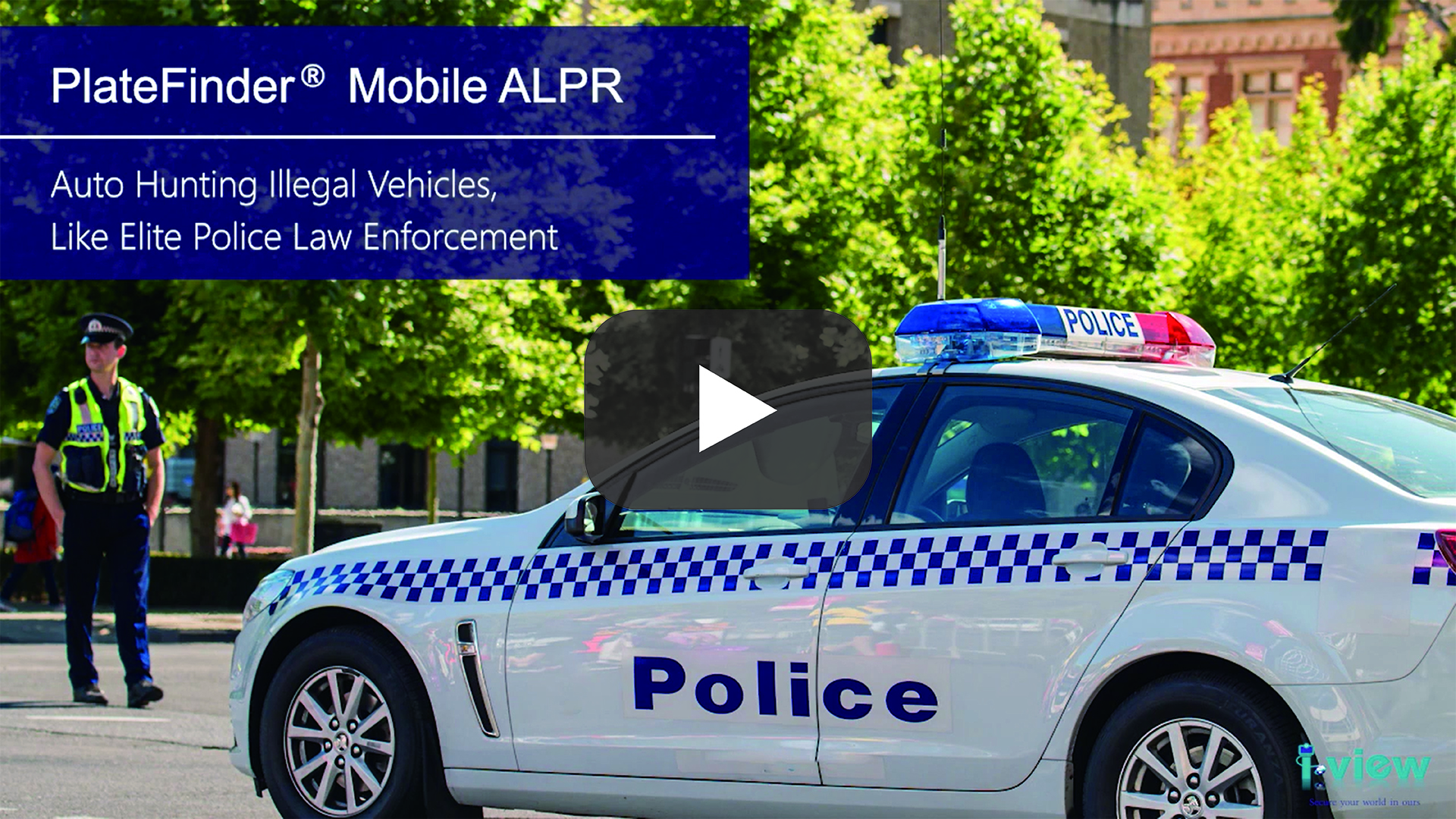 (Request connect to Interment)
22
Q & A
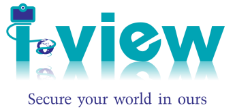 I-View Communication Inc.
23
www.i-view.com.tw